Employer-Centered Strategies to Engage New Employers in Apprenticeships
Presented By:
Office of Workforce Investment, Division of Strategic Investments
May 10, 2021
Read Before You Proceed:Instructions for Use & Legal Compliance
Legal Accessibility Requirements: 508 Compliance
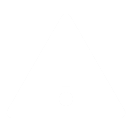 Only use tables when standard content delivery is insufficient, and never merge table cells.
Do not use screenshots or images of text items.  All text must be editable and not blur when the screen is zoomed in.
Avoid using “Smart Art” or the “Design Ideas” tool.
Do not repurpose slide title boxes for any other use.
Do not use multiple spaces, empty paragraphs, or strings of tabs to visually adjust your content, as every such repeated character must then be manually stripped from all slides before posting.  Instead:
Use soft returns to bump content to the next line in lieu of spaces (Shift + Enter)
Manage paragraph spacing and tabs in the “Paragraph” panel.
Every image or visual element used must either have alternative “alt” text applied or be marked as “decorative”. 
Alt text translates visual information into verbal information, which is read aloud in screen readers, while items marked “decorative” are skipped.  
This step is required to deliver the full message provided by any graphics.
The person who laid out the content should also provide that alternate information to ensure their message stays intact.
Learn about the new innovative features!
Please watch this webcastbefore using this template.
https://vimeo.com/370983870/2afa9e8306
(Ctrl + Click to open link)
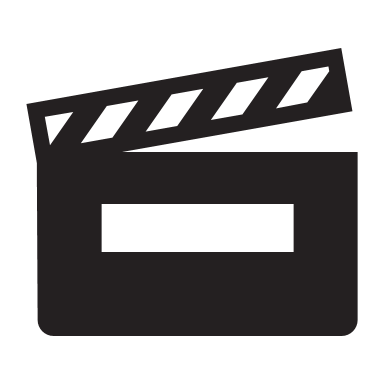 Duration: 6 minutes
2
Where Are You?
Hello! Please enter your location in the chat window
(lower left of screen)
3
Today’s Moderator
Zodie Makonnen
Grant Lead - Scaling Apprenticeship Through Sector-Based Strategies
Division of Strategic Investments
Employment and Training Administration
4
Meet the Panelists
5
Meet the Panelists
Jeffrey Brown
SA TA Coach
Manhattan Strategy Group
6
Meet the Panelists
Montez King 
Executive Director
NIMS
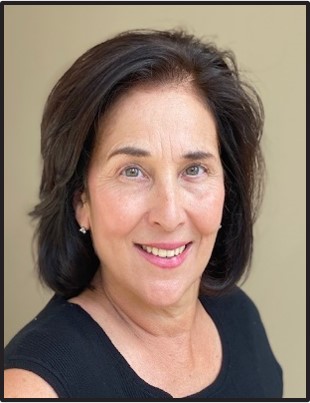 Regina Serrano
Director Strategic Initiatives
MedCerts
7
Expert Advice
8
Webinar Objectives
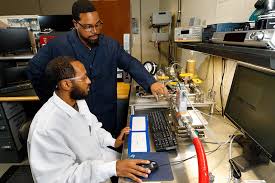 An awareness and understanding of the need to view apprenticeship programs through the eyes of industry sector employers.
Concrete strategies and solutions from leaders in different H-1B industries (manufacturing, IT, and health care) that help engage employers to participate in building strong, successful, and sustainable apprenticeship programs.
9
Poll Question
What are common employer engagement pain points for the SA Grant? (check all that apply)

Employers do not believe apprenticeship is a viable approach for their workforce needs
Employers want fully trained workers
Employers find the apprenticeship requirements arduous 
Uncertainty due to the pandemic
10
Employer Engagement Process and How It Works
11
Employer Engagement Process and How it Works
Overview of Employer Engagement 
What is a modernized apprenticeship?
How is quality measured?
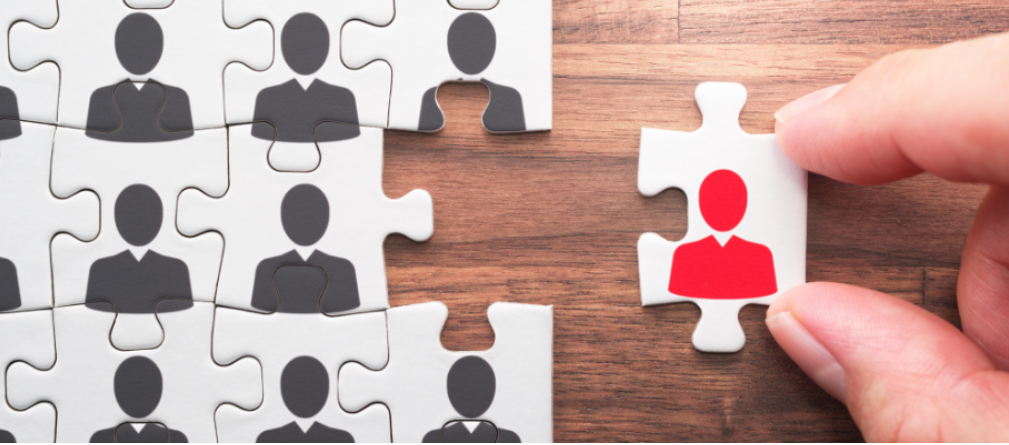 12
Modernized Apprenticeship
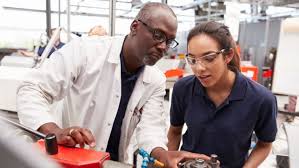 Apprenticeships are earn and learn programs that allow individuals to combine their education with on-the-job work experience. 
Modernization of apprenticeship refers to wrapping your choice of methods and tools around your apprenticeship programs to ensure you are training towards specific roles within occupations.
13
Modernized Apprenticeship
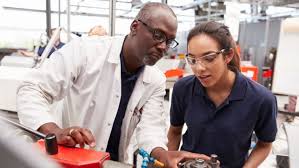 The overarching truth is… how we carry out training does not define apprenticeship and is not the same from one organization to the next. 
When we recognize the true definition of apprenticeship, we will understand the true number of apprenticeships and apprentices in our country. 
Modern apprenticeships are the future of our nation’s training systems.
14
Lesson #1: It Takes Time!
Relationship-building is important!
Communicate the value of apprenticeship to employers
Make clear the drivers and motivations for engaging in apprenticeship
Connect apprenticeships to business planning 
Common Challenges 
Navigating the program design process 
Insufficient funding
Misperceptions about the time required to develop apprenticeships 
Ensuring necessary infrastructure
15
Lesson #2: Learn About the Business!
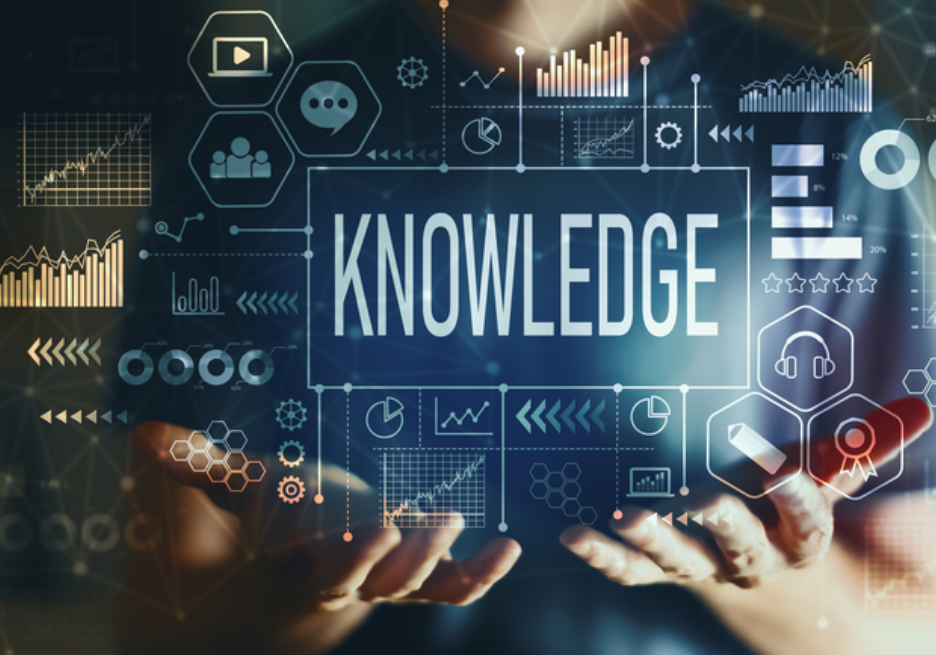 Knowledge = credibility
Prescribed Process – 
Familiarize
Discover
Analyze
Enhance
Recognize
16
Forks in the Road Framework
Step 1 Familiarization
Step 2 Discovery
Step 3
Analysis
Step 4
Enhancements
Step 5
Recognition
17
Strategies That Work for Us
18
Strategies that Work for Us
Making apprenticeship a win-win proposition
Win for employer
Improve overall performance and productivity through apprenticeship
Win for employee
Advancement in career opportunities  
Leveraging Resources to Move Past Barriers 
Offering Innovative Solutions
19
Strategies that Work for Us
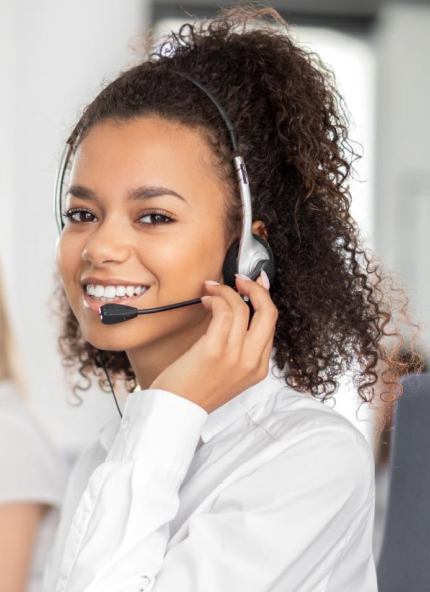 Assessing Employer Needs
Listening to employers
Employer self-assessment
Employer discovery leads to change
20
Strategies that Work for Us
Letting Employers know how the program is working
Performance Measures
Understanding Employer’s KPIs
Collecting Data of Significant Importance
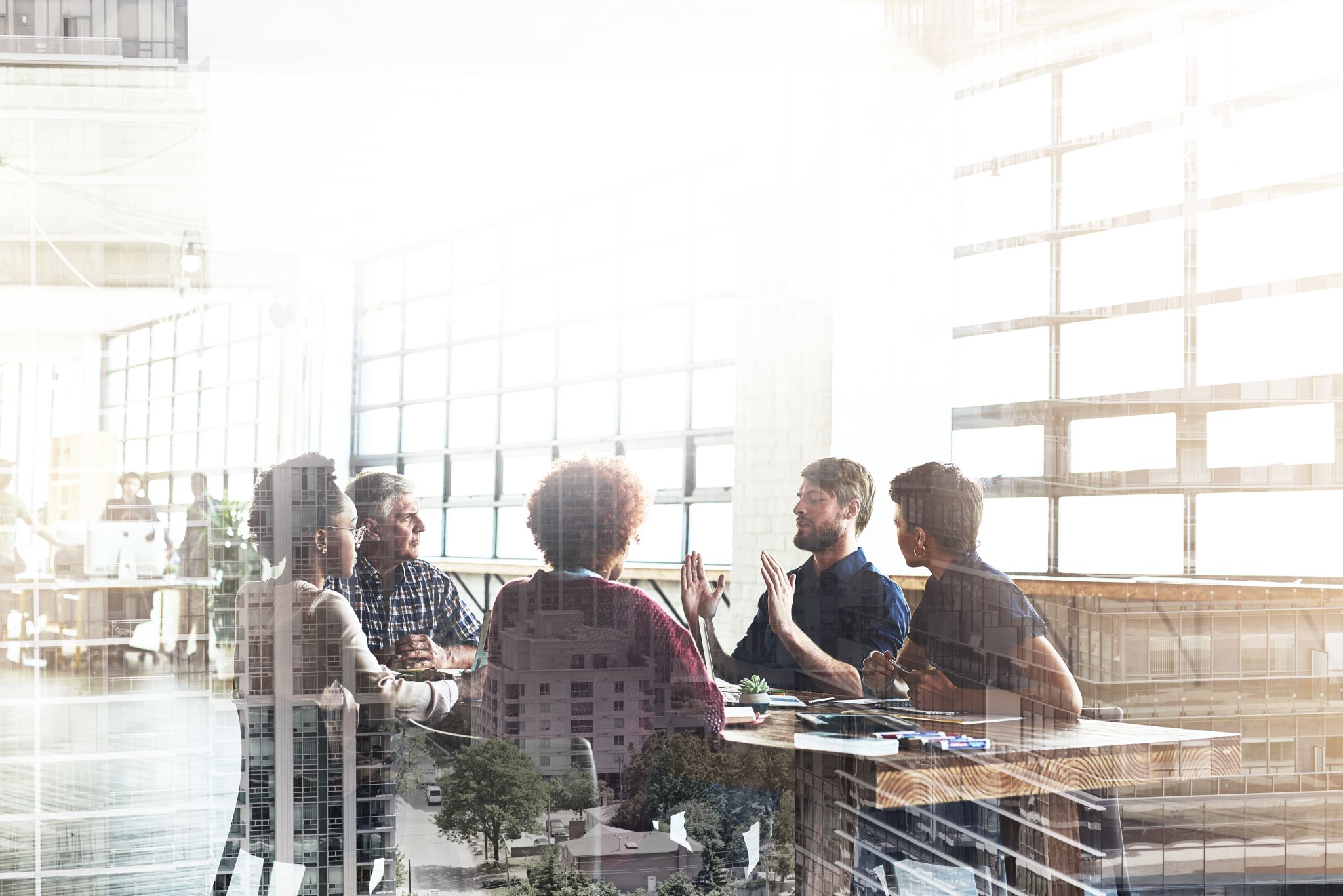 21
Poll Question
Does your grant have a dedicated staff or team member working on employer engagement?

Yes 
No
22
Final Word – Let Them Build It and They Will Use It
23
Final Word–Let Them Build It and They Will Use It
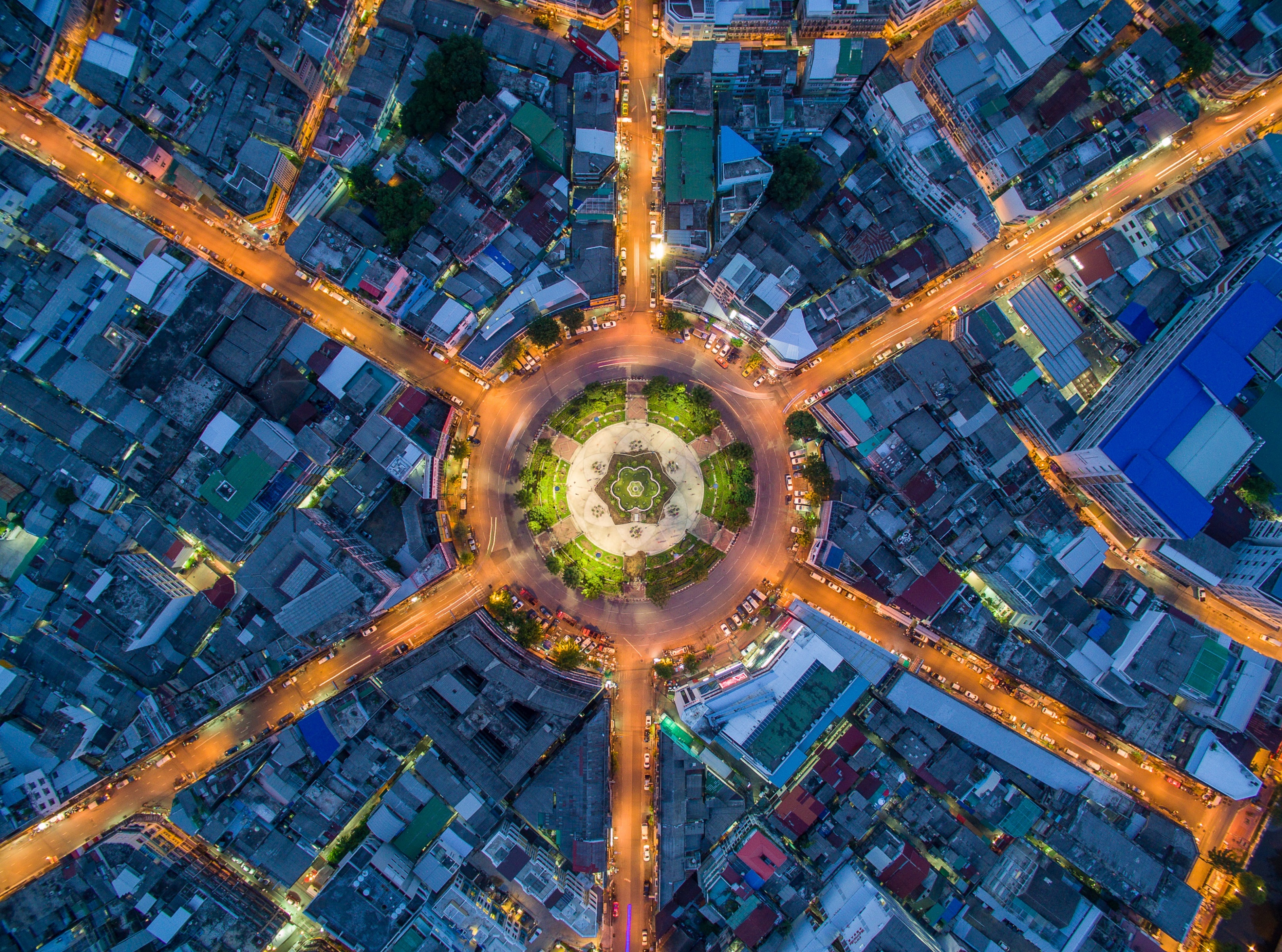 Best methods and tools to build program

Provide them with best methods and tools to build
Have an infrastructure that allows them to choose
24
Questions
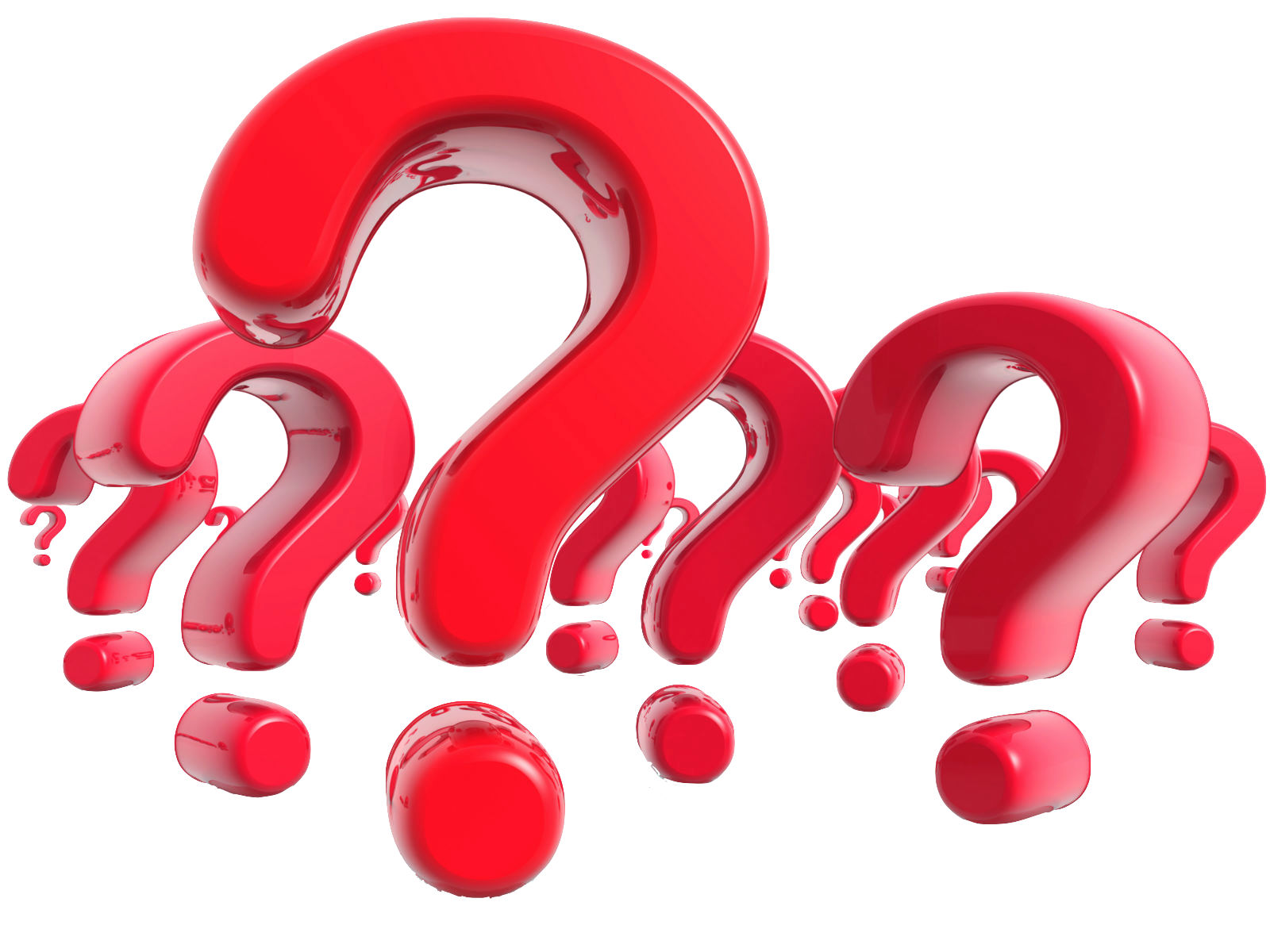 25
Thank you! Contact Information
Montez King
National Institute of Metalworking Skills (NIMS)
Executive Director 
(703) 352-4971
mking@nims-skills.org

Regina Serrano
MedCerts, Director Strategic Initiatives
(619) 733-1091
rserrano@medcerts.com
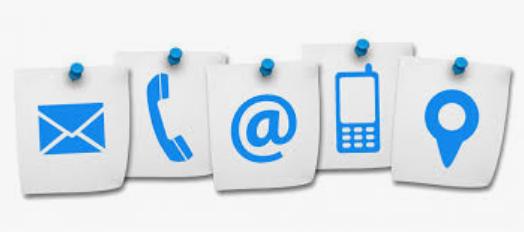 26